Værktøjssikring
Hvorfor?
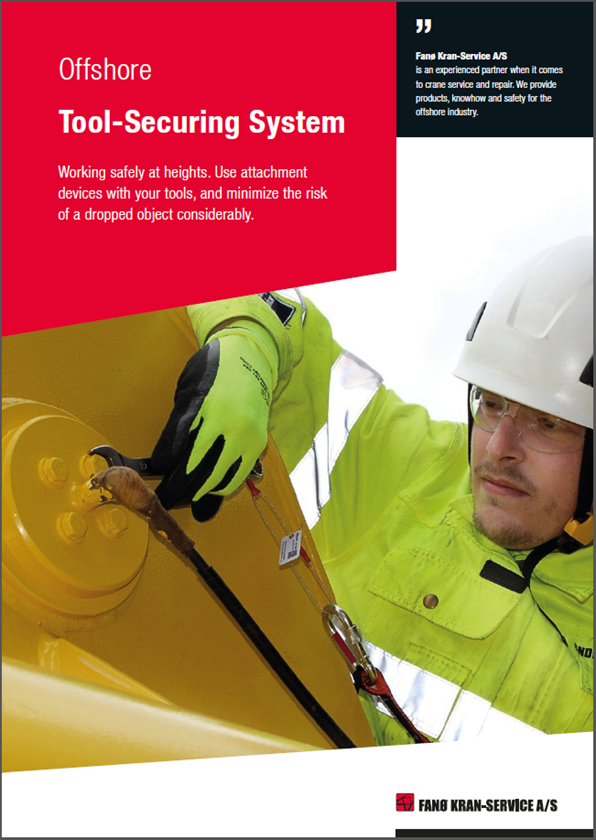 Stop ”dropped objects”
Sikkert arbejdsmiljø
Best practice
Uddannet personale
Fuld sporbarhed
Certificeret løsning
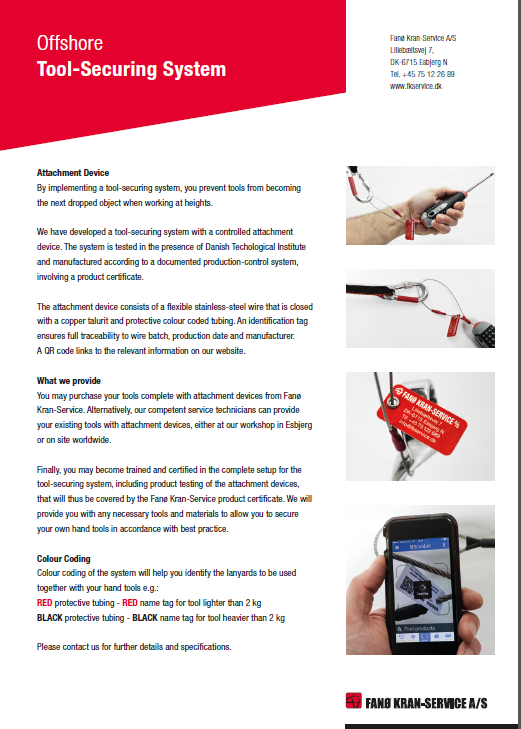 Certifikatsystem
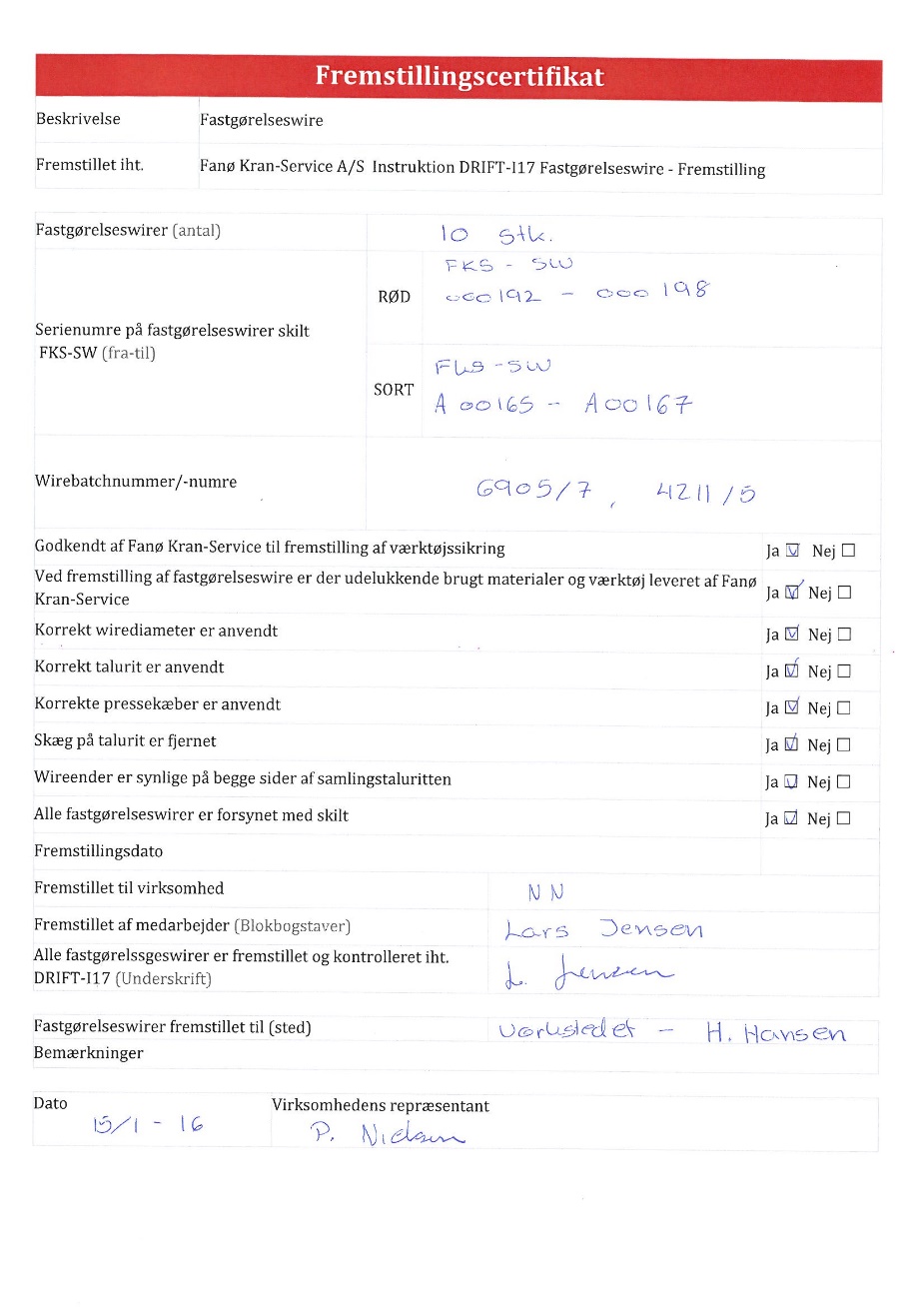 Fastgørelseswirer underlagt FKS’ produktcertifikat som er attesteret af Teknologisk institut.
Fremstillingserklæring 
Fuld sporbarhed.
Komponenter godkendt af FKS
Personale certificeret hos FKS
Proceskontrol iht. instruktioner
Brugsanvisning på dansk/engelsk
Certifikatsystem
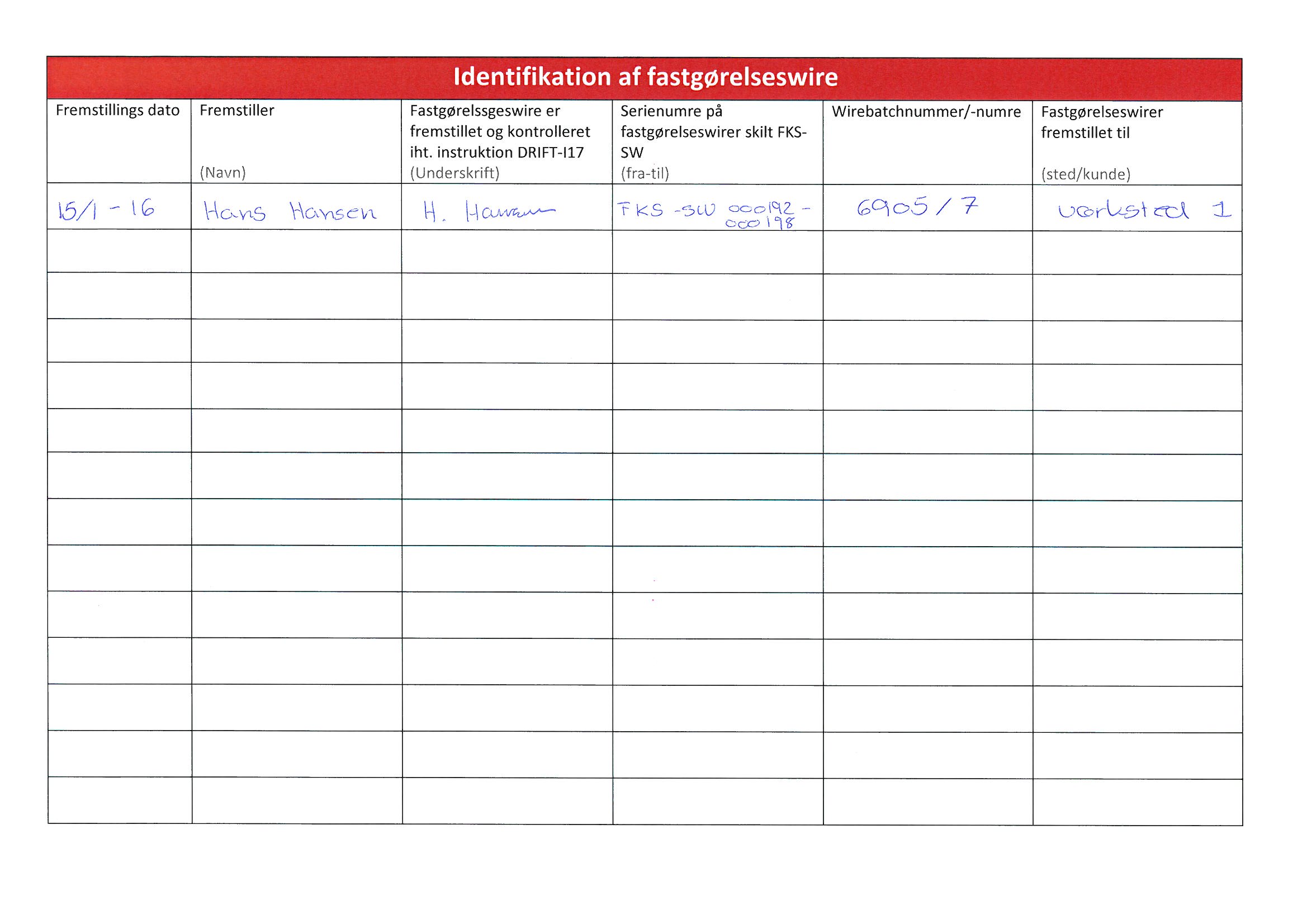 Certifikatsystem
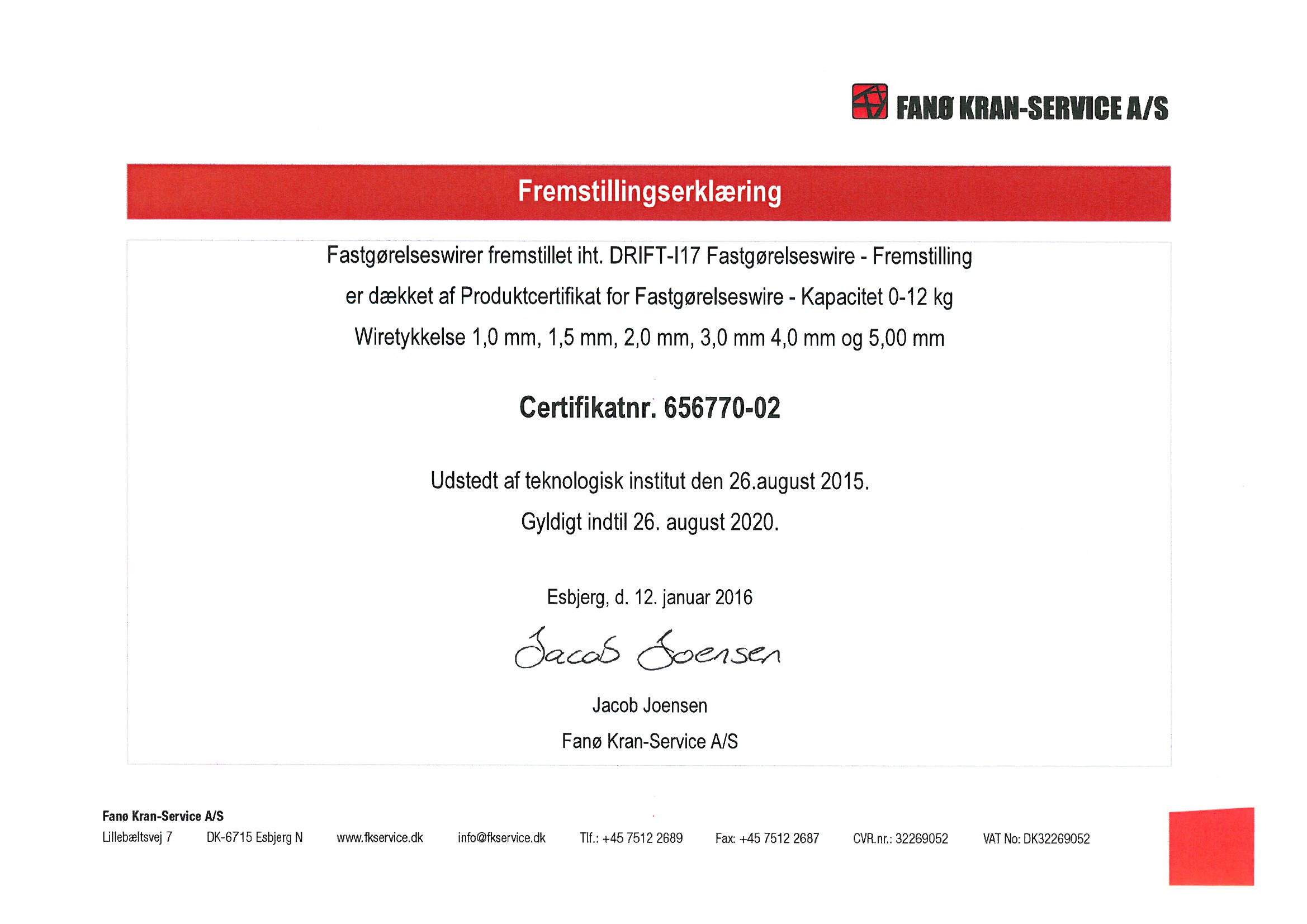 Indholdsliste - rejsekit
Lille værktøjskit
325 fastgørelseswirer
0 – 3,2 kg
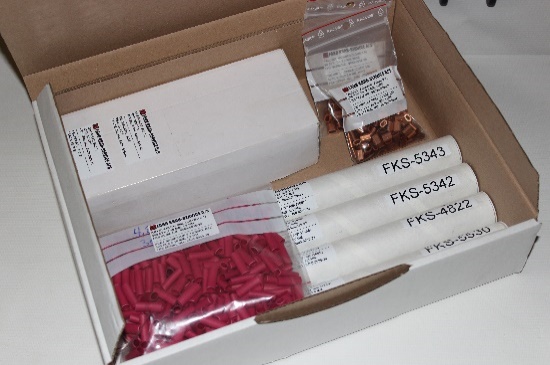 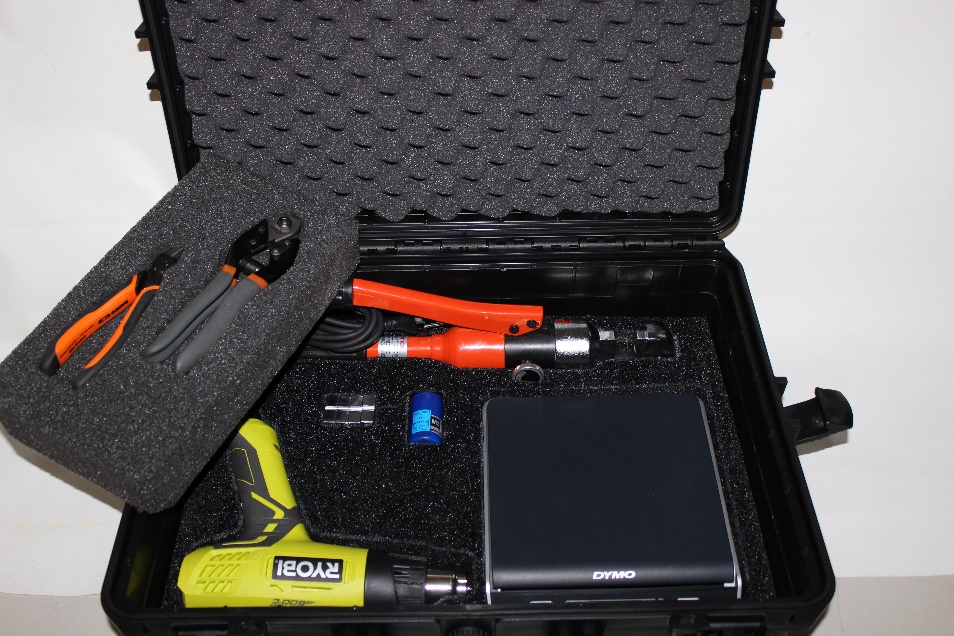 Rejsekit - opgradering
Opgradering til 5 kg 
+25 fastgørelseswirer (ex. skilte)
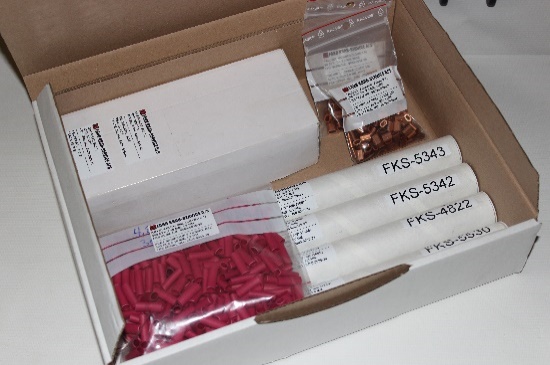 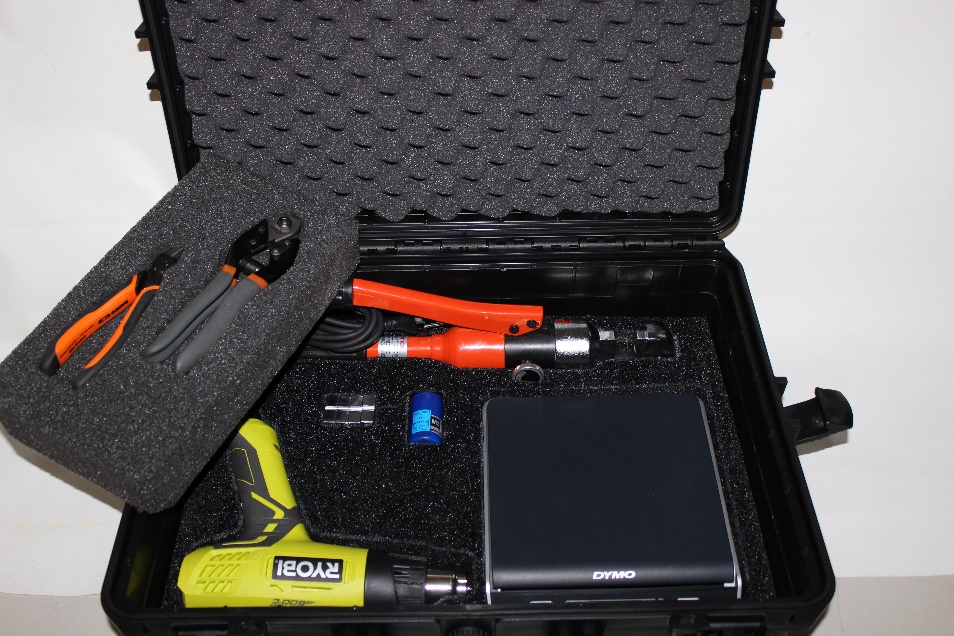 Indholdsliste - værkstedskit
Komplet værktøjskit
1.500 fastgørelseswirer
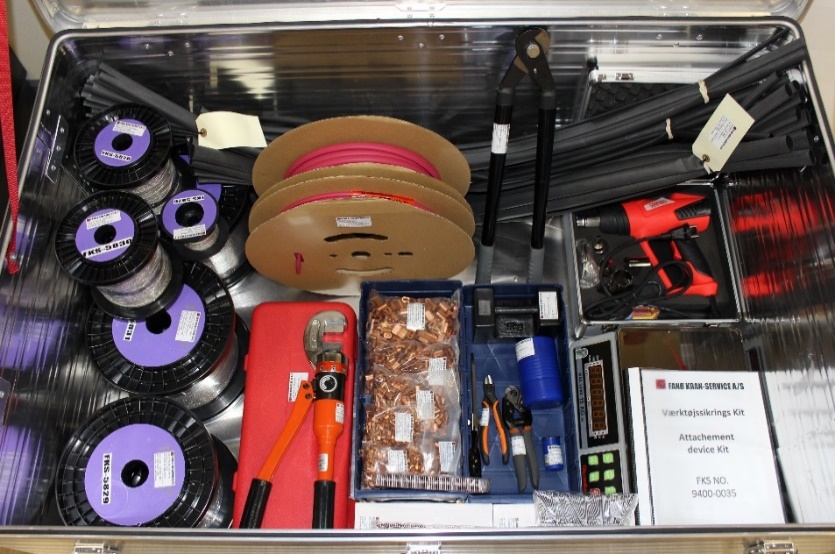 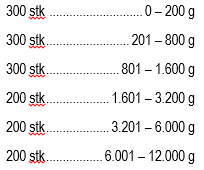 Kursus i fremstilling af fastgørelseswirer
Lukket kursus inkl. forplejning (5 timer)
Teoretiske og praktiske øvelser
Best Practice 
Proceskontrol
Brug af udstyr/værktøj
Korrekt udførelse af faldprøve
Kursusbevis gyldigt i 2 år
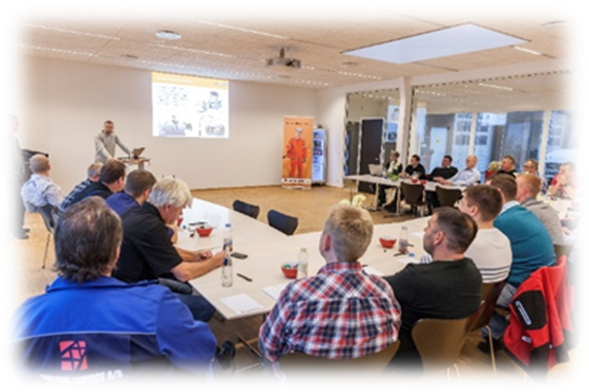 Firmaskilte
Eget firmanavn/logo/adresse
Farvekodning
Certifikatnr.
QR-kode
Min. 1000 stk.
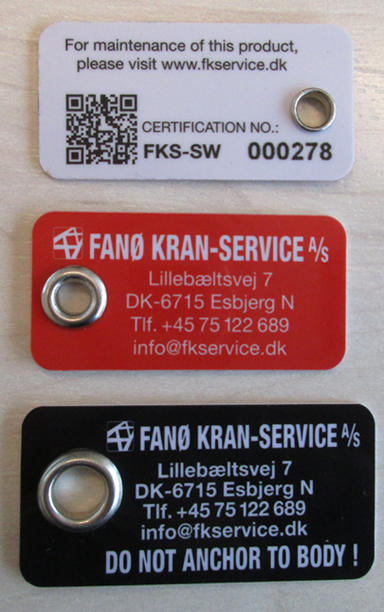 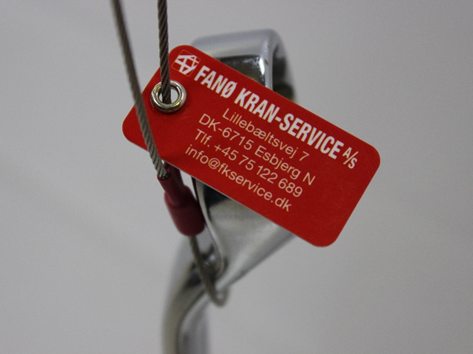